Volume: Volume of prisms
Intelligent Practice
Silent 
Teacher
Narration
Your Turn
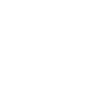 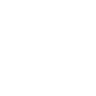 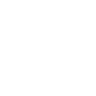 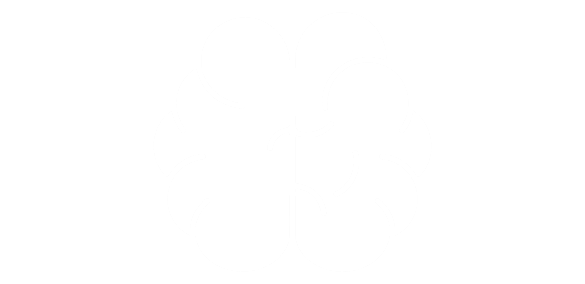 Practice
Worked Example
Your Turn
8cm
8cm
4cm
4cm
6cm
3cm
2cm
5cm
4cm
4cm
5cm
4cm
4cm
2cm
4cm
4cm
4cm
4cm
6cm
6cm
6cm
6cm
2cm
5cm
4cm
4cm
5cm
4cm
4cm
2cm
2cm
8cm
8cm
2cm
6cm
6cm
6cm
6cm
2cm
3cm
3cm
4cm
3cm
4cm
4cm
3cm
2cm
8cm
8cm
2cm
6cm
6cm
6cm
6cm
2cm
96cm3
48cm3
5cm
4cm
4cm
48cm3
5cm
4cm
4cm
2cm
64cm3
4cm
4cm
4cm
4cm
6cm
6cm
6cm
6cm
2cm
5cm
4cm
192cm3
4cm
96cm3
5cm
4cm
4cm
24cm3
2cm
32cm3
2cm
8cm
8cm
2cm
6cm
6cm
6cm
6cm
2cm
192cm3
72cm3
3cm
3cm
4cm
24cm3
3cm
4cm
4cm
3cm
40cm3
2cm
8cm
8cm
2cm
6cm
6cm
6cm
6cm